Critical thinking lecture Facts & opinions
Authors:
Dr Veronika Schaeffler, INASP (UK)
Dr Michael Lahai, USL (Sierra Leone)
Critical thinking – Facts & opinions
Learning outcome
Distinguish between facts and opinions
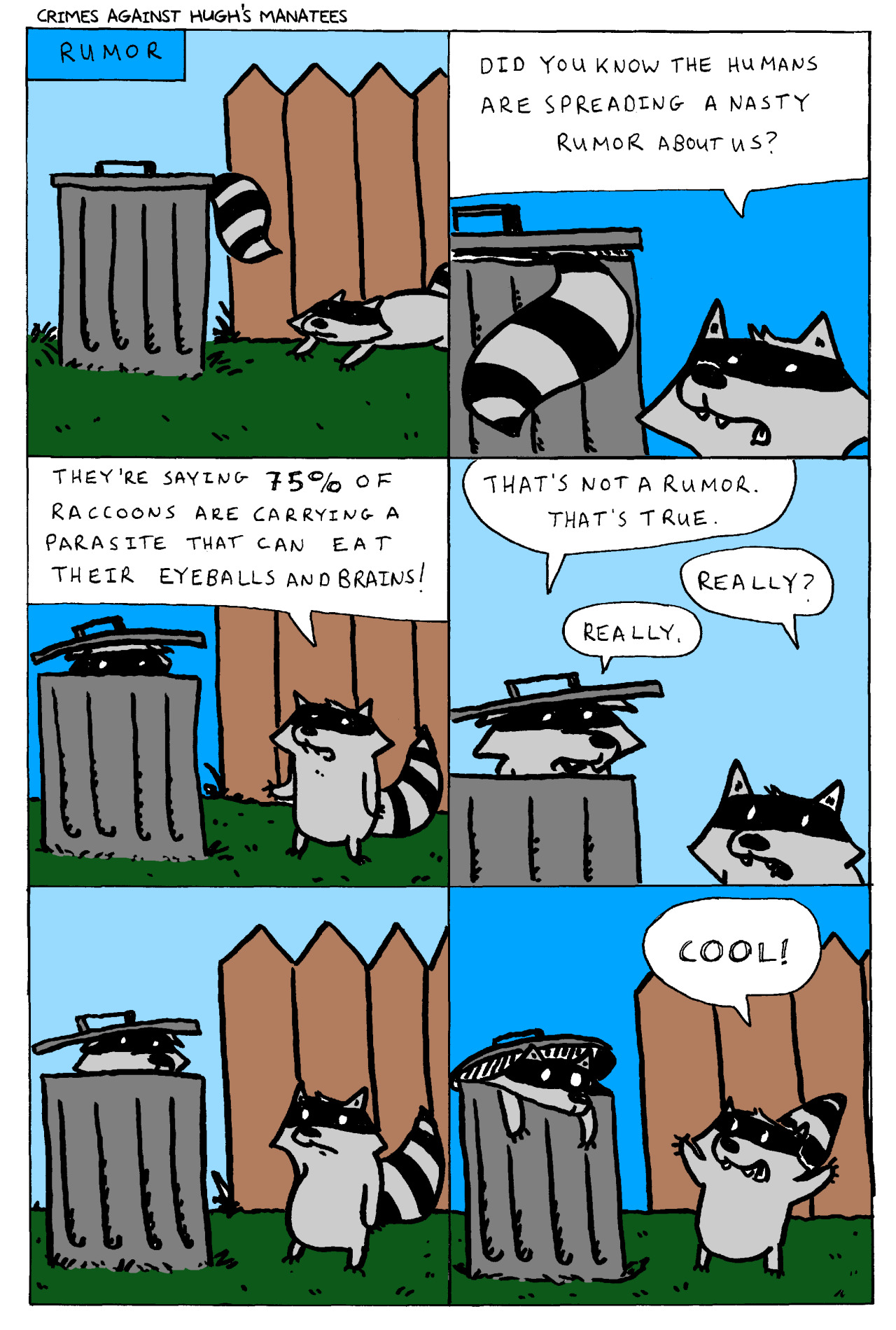 Facts and opinions
What are facts?
What are opinions?
Comic from Crimes Against Hugh’s Manatees by Hugh D. Crawford, http://crimesagainsthughsmanatees.tumblr.com/image/144077915117, licensed under CC BY-NC-ND 3.0, retrieved 16 March 2018
[Speaker Notes: Lecturer: 10 - 15 min
Ask students how they would define ‘facts’ and ‘opinions’. 
Give them some time to read the comic. You can discuss with the students why we have chosen this comic when talking about facts and opinions. Then move to the next slide where you can summarize the most important characteristics of facts and opinions.]
How to distinguish facts and opinions
Facts and opinions are statements that …
[Speaker Notes: Lecturer: approx. 10 min 
Go through the slide. Reflect on whether this mirrors how students defined facts or opinions or is quite different. 
Discuss with the students whether facts can be false. [In logic, facts can be proven to be true or false. However, in our everyday language, we often use facts synonymously with true / truth. For example, “It is a fact that hand washing can help to reduce the spread of germs.”]]
Fact or opinion?
The preferred HIV treatment option in all populations is ‘dolutegravir’ as you can see on the WHO’s webpage
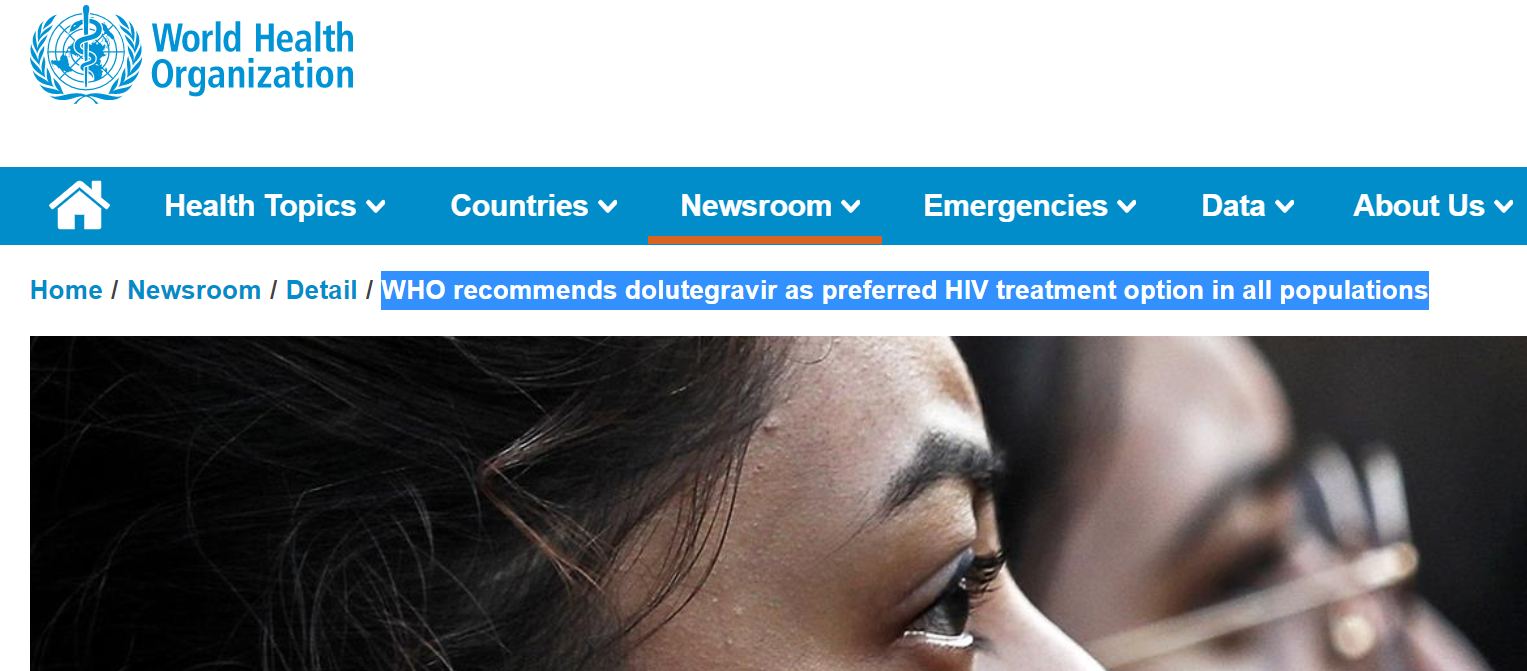 https://www.who.int/news-room/detail/22-07-2019-who-recommends-dolutegravir-as-preferred-hiv-treatment-option-in-all-populations
[Speaker Notes: Lecturer: approx. 15min – 2 activities
1) Ask the students whether the statement in green (The preferred HIV …) is a fact or opinion. Learning outcome: The students should learn that it is often not easy to decide whether something is a fact or an opinion. Although it’s a fact that the WHO recommends dolutegravir as preferred HIV treatment on its Website – you can go to the website and prove that by observation -, the statement ‘The preferred HIV treatment …’ expresses a preference what makes it an opinion. 
2) Ask the students to express questions that would help to find out whether it is justified to recommend the drug as preferred HIV treatment.
Example questions that could come up: Who decided that it is the preferred treatment? What criteria have been taken to decide that it’s the preferred treatment? Are there any studies that justify that the drug is recommended as preferred HIV treatment?]
Quiz – Fact or opinion?
The effectiveness of a mosquito net can be increased by pretreating it with an appropriate insecticide or insect repellent.
As many virologists believe, immunity against Covid-19 will last only a year or two since that is in line with other coronaviruses that infect humans.
If it’s done within controlled studies and with access to intensive care, it’s certainly a good idea when potential Covid-19 vaccines are tested through exposing young, healthy volunteers with the virus to accelerate the vaccine development.
Even for young, healthy volunteers, there are risks when testing potential vaccines under development.
[Speaker Notes: Lecturer: approx. 20 min
Each student should answer for each question on his/her own whether it’s a fact or an opinion. You can set that up as a Zoom poll or just ask to raise the hand if it’s a fact. Students can count how many they got right and you can find out at the end who did best. You should also discuss for each statement why it’s a fact or an opinion.
Answer key: 1. fact – the effectiveness can be tested and therefore proved as true or false. 2. Opinion – the term ‘believe’ expresses a judgement and the statement is a prediction of what will happen. The virus is too new that one could know already how long the immunity will last. 3. Opinion – the expression ‘it’s certainly a good idea’ is a kind of red flag that someone wants to convince you of his/her opinion. It would be very difficult to prove whether it’s certainly a good idea since there are always pros and cons resp. risks and chances. 4. Fact – we know from experience (observations, testing) that there are risks when testing potential vaccines. For example, doctors observed in some cases more severe disease developments among young healthy people who were infected by Covid-19.]
Acknowledgement
These slides are based on INASP’s critical thinking online course ‘Questioning as we learn – an introduction to critical thinking’
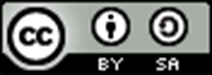 This work is licensed under a Creative Commons Attribution ShareAlike 4.0 International licence.